парикмахер
У этой волшебницы,Этой художницы,Не кисти и краски,А гребень и ножницы.Она обладаетТаинственной силой: 
К кому прикоснётся, Тот станет красивый.
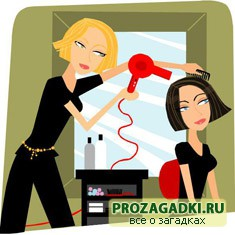 Пробор – это линия, образуемая на голове между рядами расчёсанных на две стороны волос.
Что такое пробор?
Что такое чёлка?
Чёлка – это прядь волос, падающая на лоб.
Что такое локон?
Локон – это вьющаяся или завитая  и свисающая прядь волос.
Что такое кудри?
Кудри – вьющиеся или завитые волосы.
Цвет волос:1.Блондин – белокурый.2.Брюнет – с черными, очень тёмными волосами.3.Шатен – с темно-русыми, каштановыми волосами.Каштановый – цвета каштана, коричневый.Пепельный – светло-русый.Русый – светло-коричневый
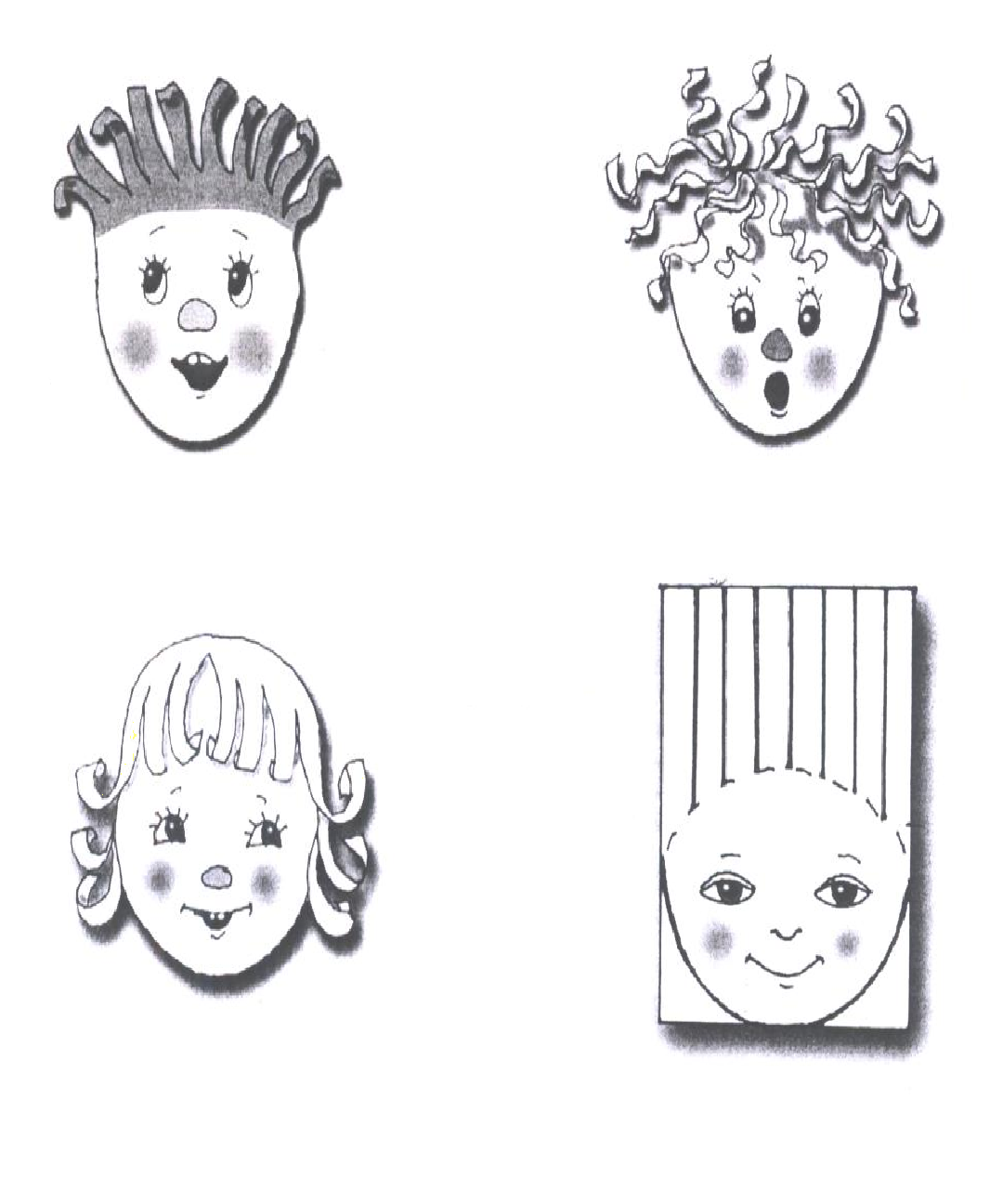 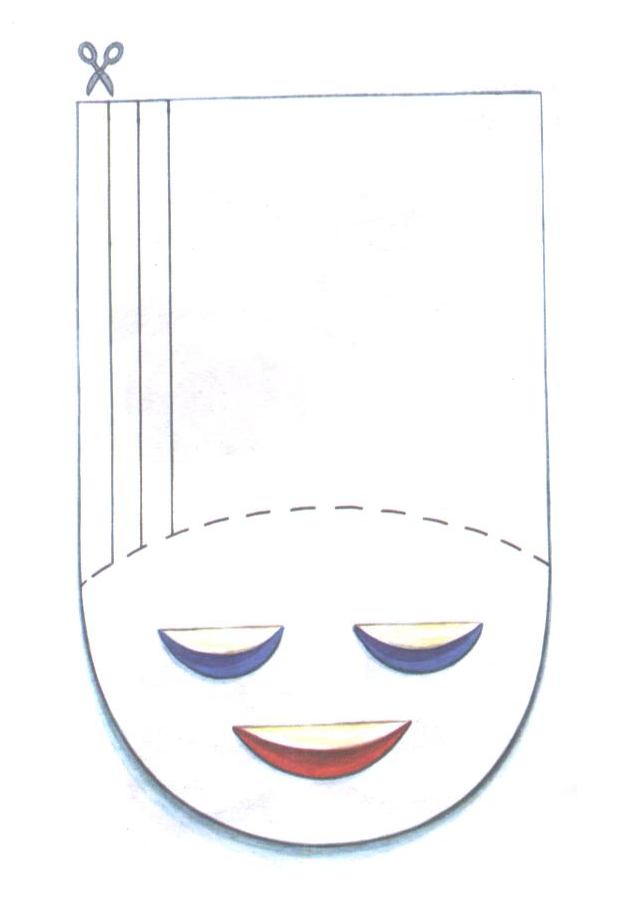 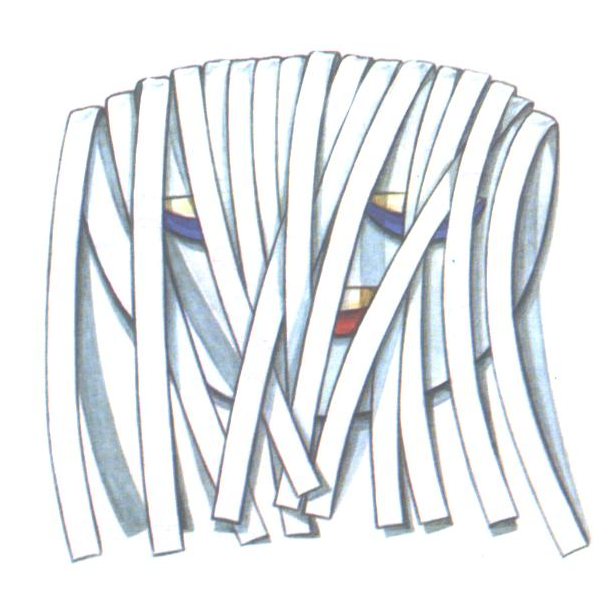 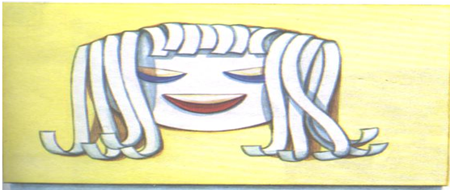 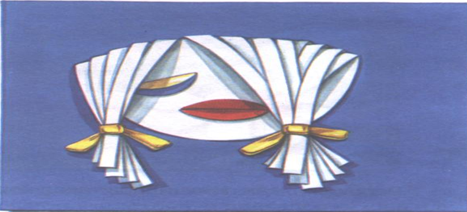 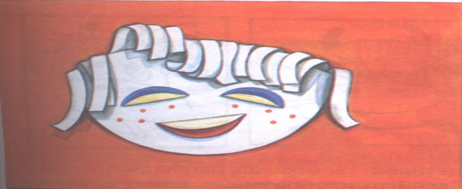 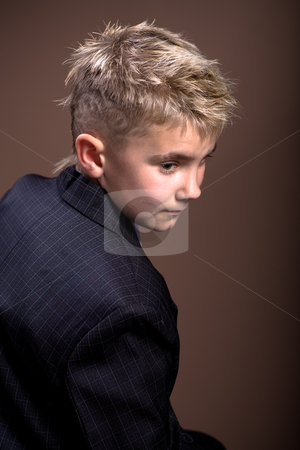 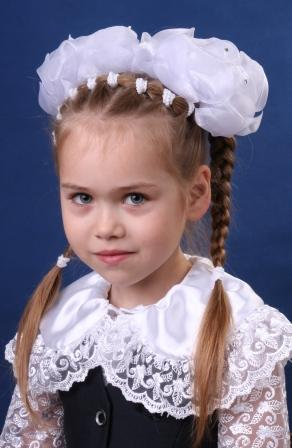 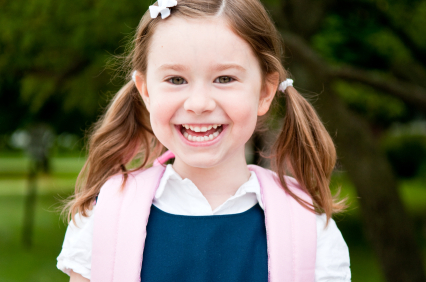 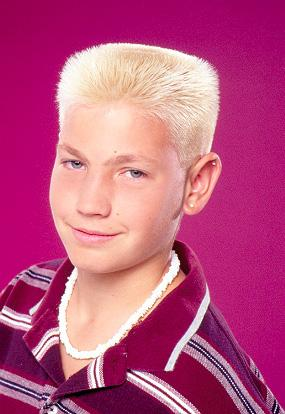 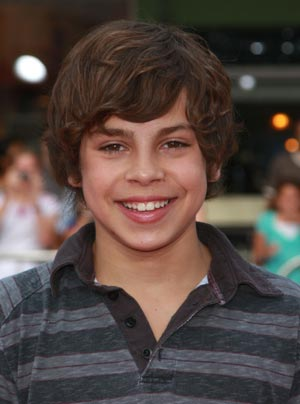 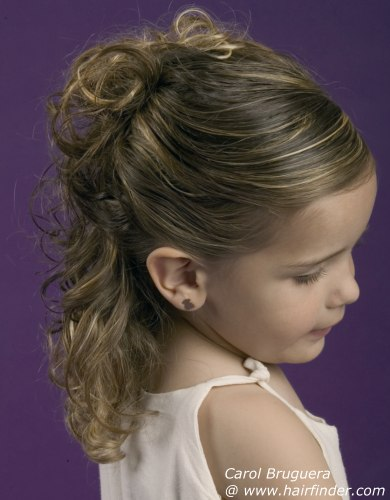 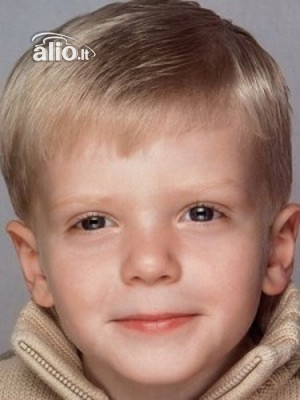